Муниципальное образовательное учреждение средняя образовательная школа №4
Тема урока:

«Как быть здоровым или формула красоты»



Преподаватель физической культуры					Ершова Т.Р.


Возраст учащихся 13-15 лет
Задачи:
ОБРАЗОВАТЕЛЬНАЯ: совершенствование учащимися фитнес – техникам.
	 Развитие физического качества – гибкость.

ОЗДОРОВИТЕЛЬНАЯ: формирование правильной осанки и красивой манеры движения.	Учить правильному дыханию при выполнении упражнений со значительными нагрузками.

ВОСПИТАТЕЛЬНАЯ: воспитание устойчивого интереса к занятиям по фитнесу.
	Повышение физической и умственной работоспособности и снятие мышечного напряжения.
ПОДГОТОВИТЕЛЬНАЯ ЧАСТЬ: Упражнения на степ-платформах
В данном упражнении 
поднимаем ногу как можно выше,
тянем носок.
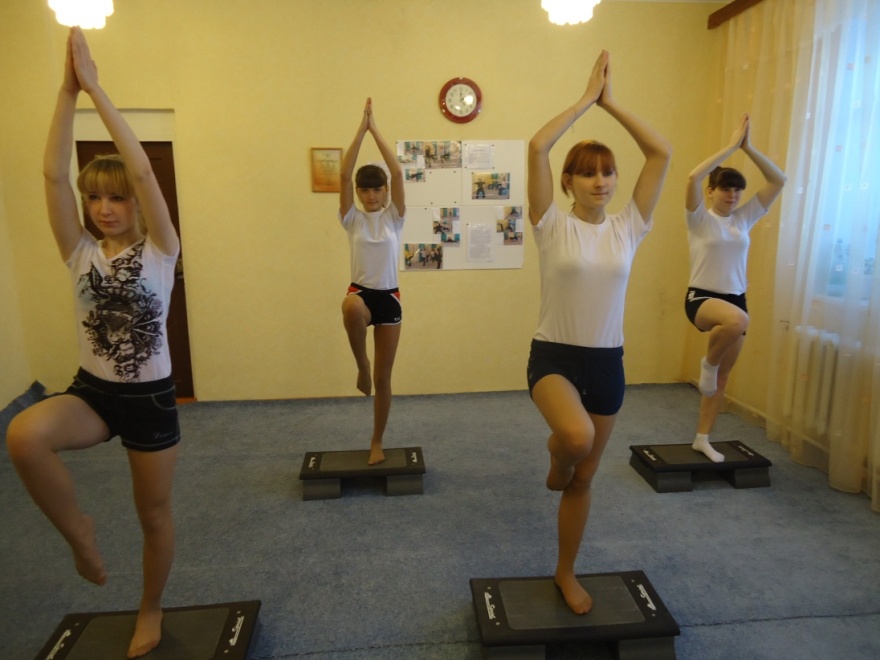 Можно выполнять упражнения танцевальными  шагами, прихлопывая в ладоши.
ОСНОВНАЯ ЧАСТЬУпражнения на фитболе
Упражнение «Слалом»
Упражнение 
« Боковой выпад»
Выполняем упражнение «Подъем ноги»
Выполняем упражнение « Штопор» лежа на спине.
Упражнение 
«Передача мяча»
Продолжаем выполнения упражнений на фитболе
«Мостик на фитболе»
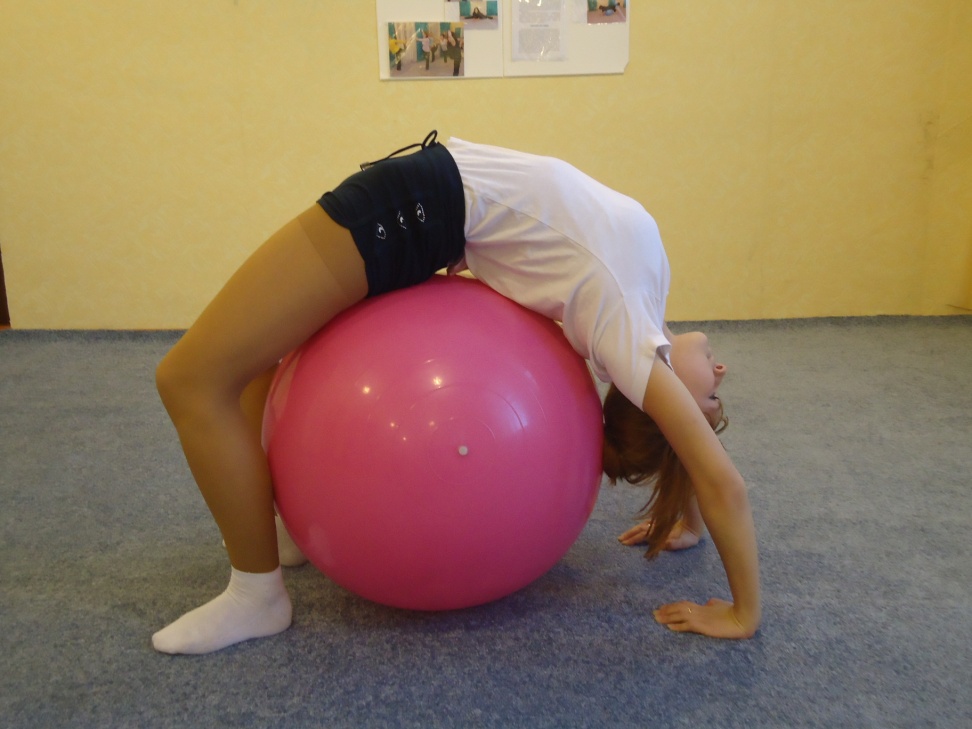 Упражнение «Мостик»
Выполняем упражнение «Баттерфляй» лежа животом и верхней частью бедер на мяче.
ЗАКЛЮЧИТЕЛЬНАЯ ЧАСТЬ:
Упражнение на ковриках.
Лежа на животе, руки вперед, голова на лбу, стопы поставить на носки, глубокий вдох, потянуться к наружи; выдох.
Сидя на коленях, раскрыть плечи,
вдох; наклон вперед, выдох, потянуться руками вперед, ягодицы от пяток не отрывать.
Измеряем пульс за  10 секунд.
Сидя «по- турецки» спина прямая, руки в стороны, присогнуты в логтях, пальцы соединены большой и безымянный. Дыхание спокойное и ровное; глаза закрыты.
Вы хорошо поработали!
Крепкого здоровья!
Спасибо за внимание!